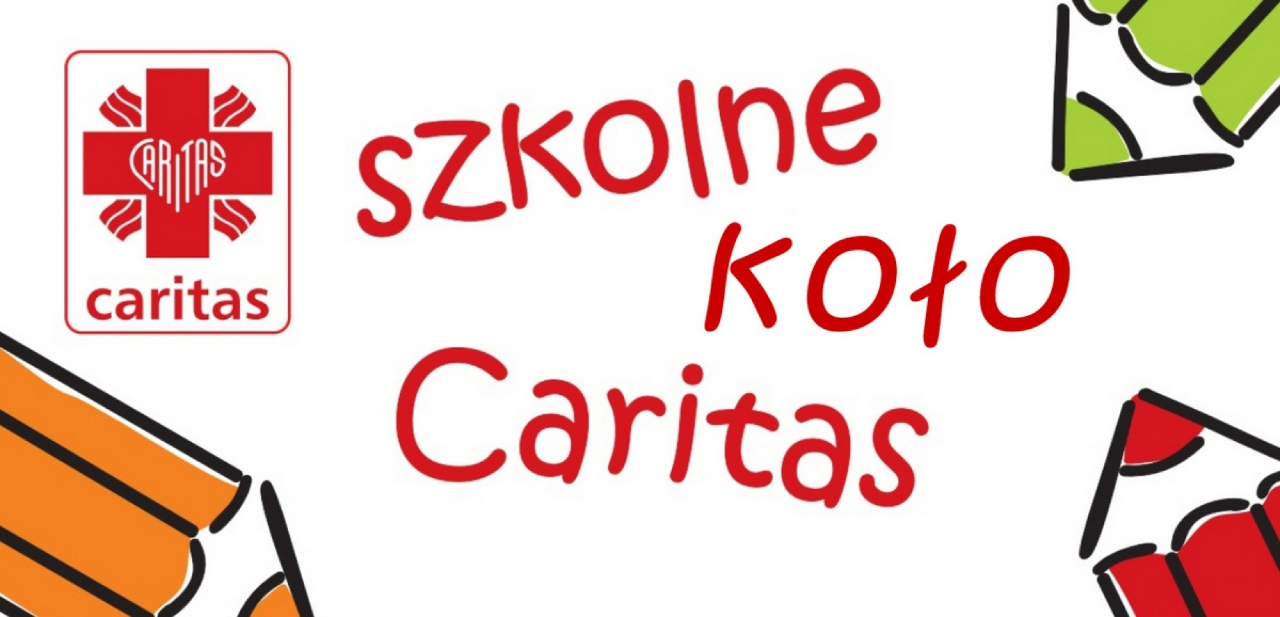 SPOŁECZNA SZKOŁA PODSTAWOWA DOBRZEWINO-KARCZEMKI W KARCZEMKACH
Powołanie Szkolnego Koła Caritas 4 maja 2022 r.
Opiekunowie Szkolnego Koła Caritas:
Magdalena Szatkowska
 i Monika Foigt
Asystent Kościelny: 
Ksiądz proboszcz Łukasz Białk
Przeprowadzone Akcje Charytatywne
KREDKOBRANIE – zbiórka przyborów szkolnych dla polskich szkół i ośrodków edukacyjnych na Litwie, Białorusi i Ukrainie.
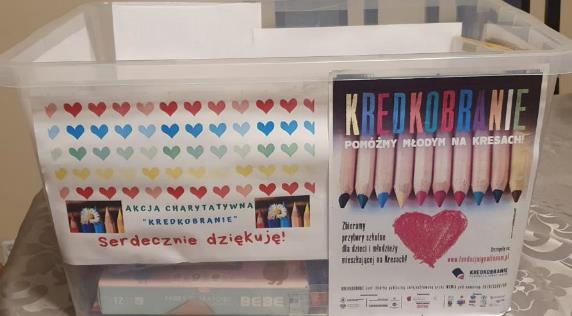 WRZESIEŃ 2022
Przeprowadzone Akcje Charytatywne
Grudzień 2022
Akcja charytatywna "TAK, POMAGAM !"
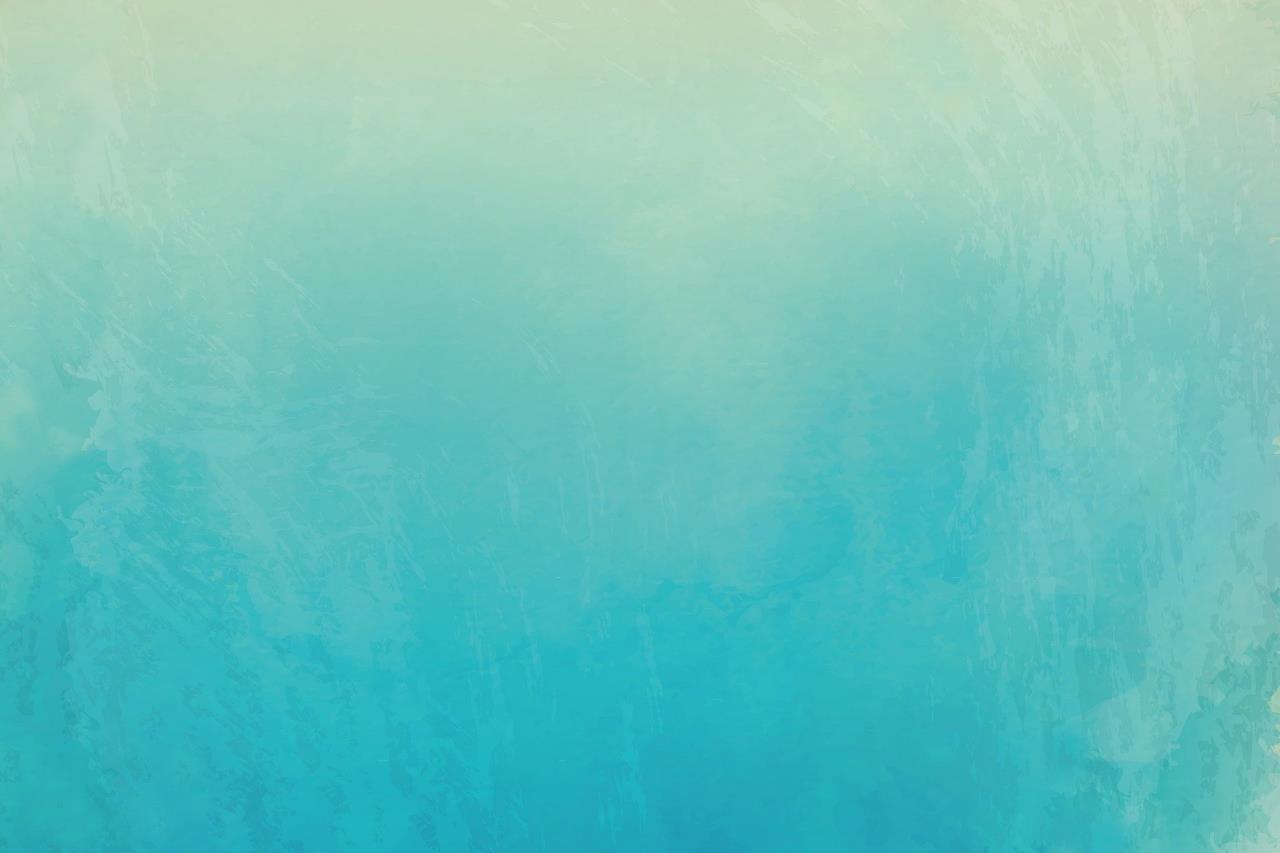 Przeprowadzone Akcje Charytatywne
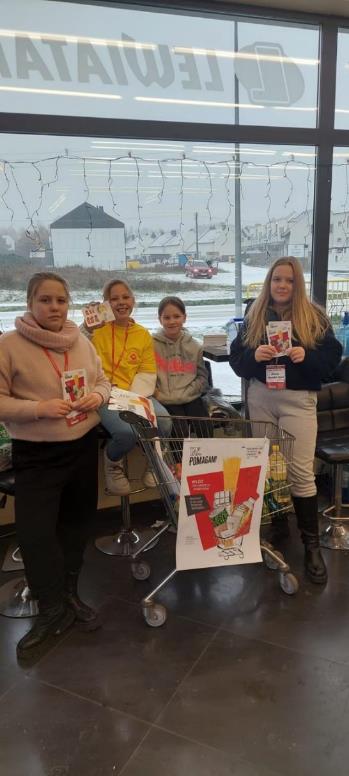 Grudzień 2022


Zbiórka żywności długoterminowej dla potrzebujących rodzin z terenu archidiecezji gdańskiej
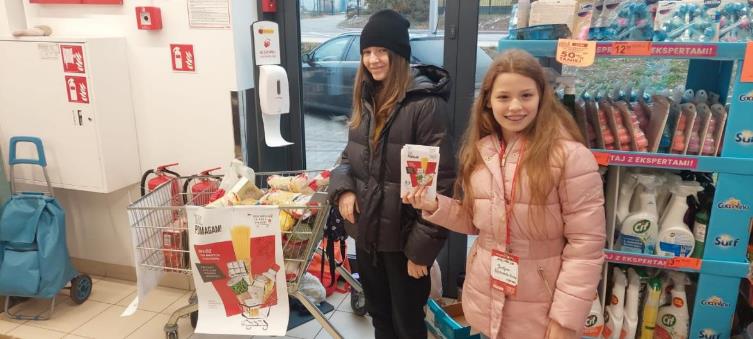 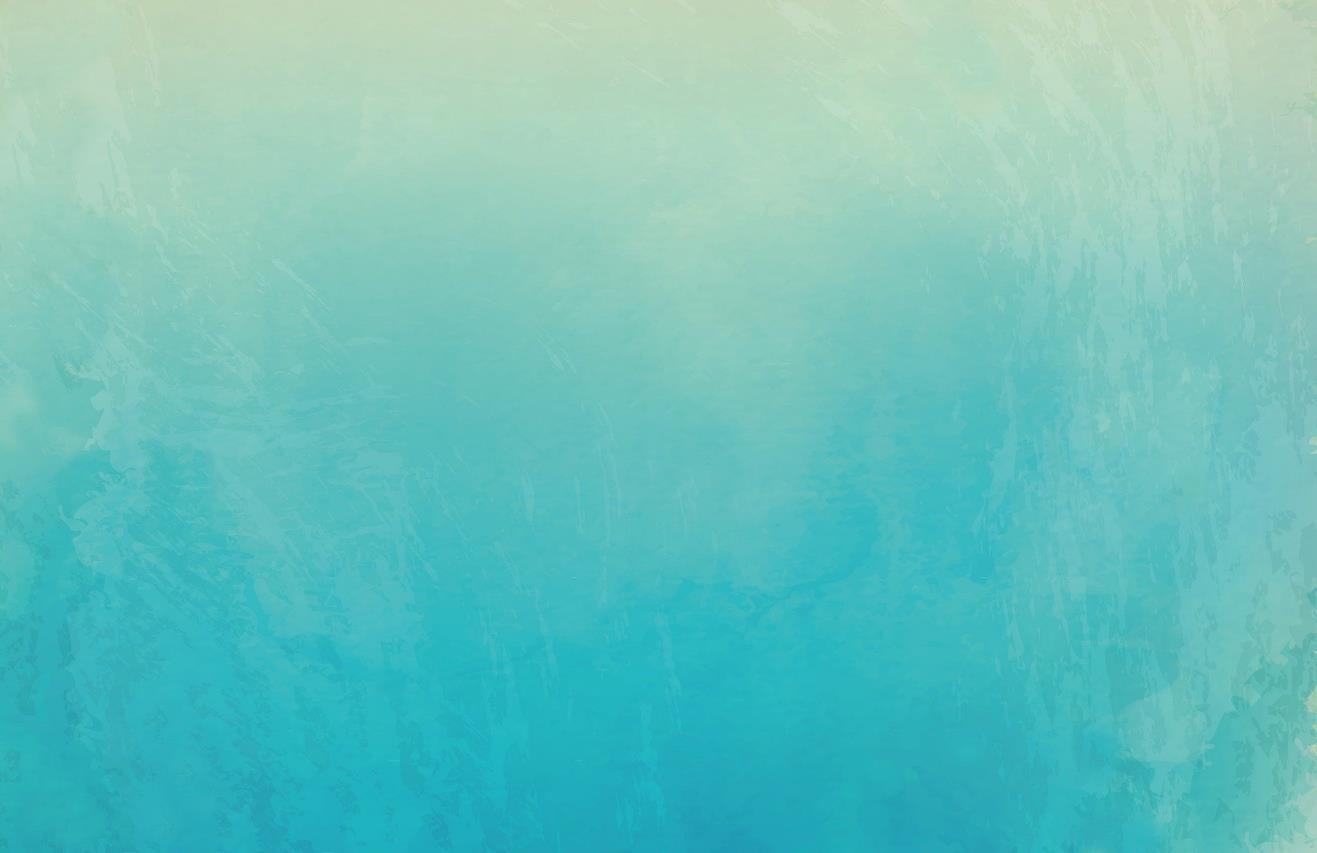 Przeprowadzone Akcje Charytatywne
GRUDZIEŃ 2022

Zbiórka artykułów kosmetycznych, higienicznych, spożywczych dla podopiecznych Domu Samotnej Matki w Matemblewie.
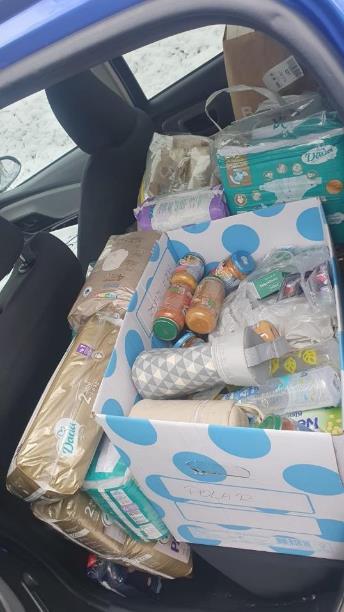 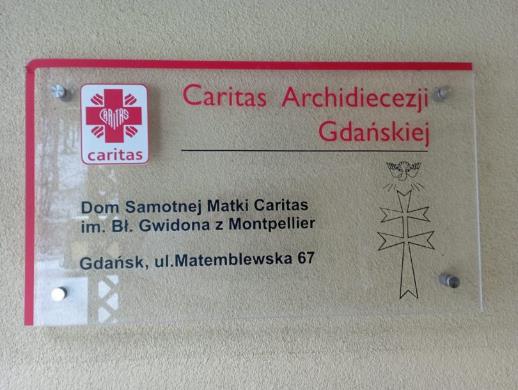 Przeprowadzone Akcje Charytatywne
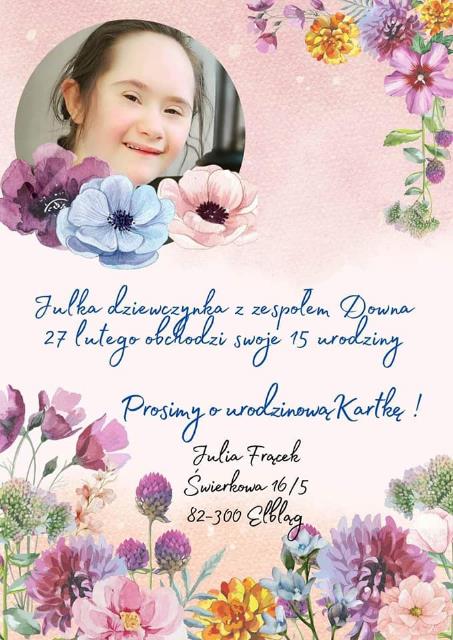 Kartka urodzinowa dla Julki z Zespołem DownaLUTY 2023
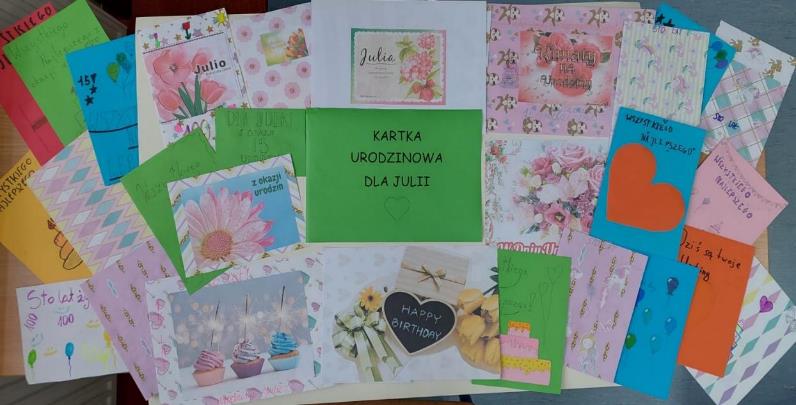 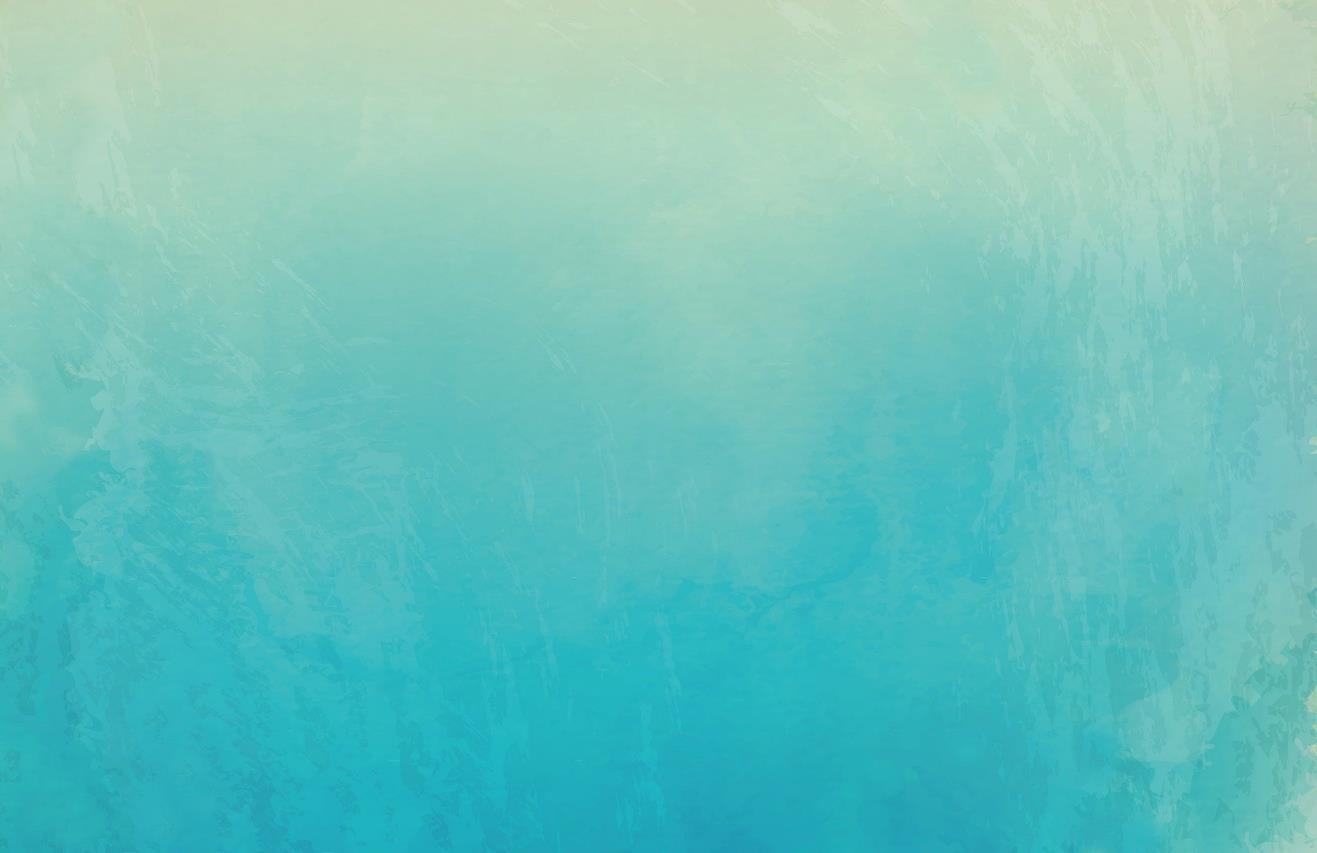 Przeprowadzone Akcje Charytatywne
MARZEC 2023 

Droga światła – zbiórka częściowo zużytych świec. 
Pozyskana parafina została wykorzystana w warsztatach terapii zajęciowej.
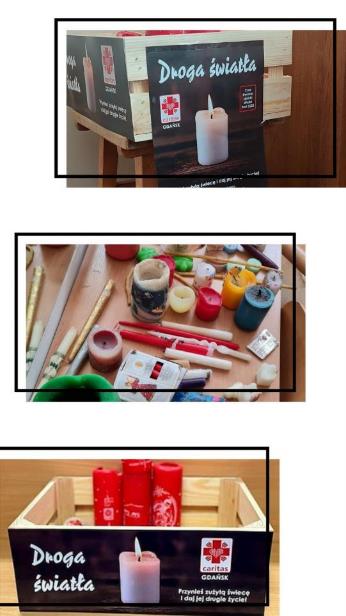 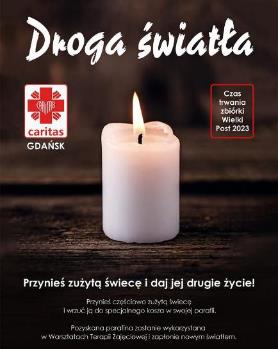 Przeprowadzone Akcje Charytatywne
MARZEC 2023 

WIELKANOCNA ZBIÓRKA ŻYWNOŚCI DŁUGOTERMINOWEJ TAK, POMAGAM!
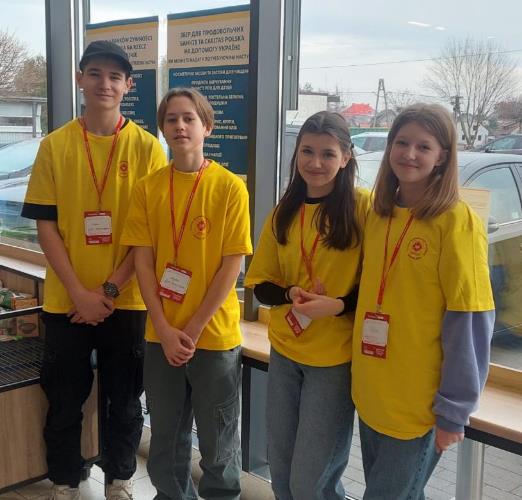 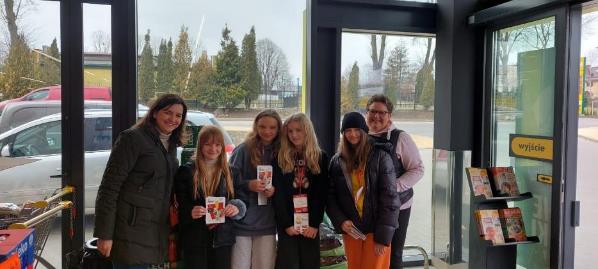 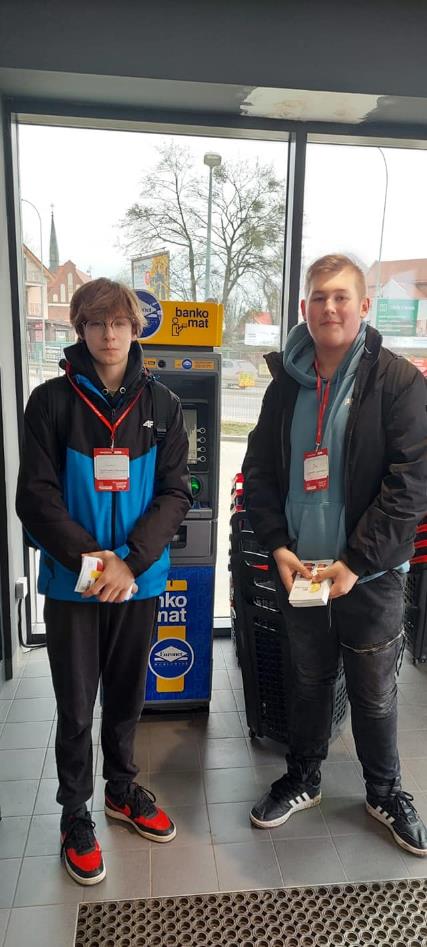 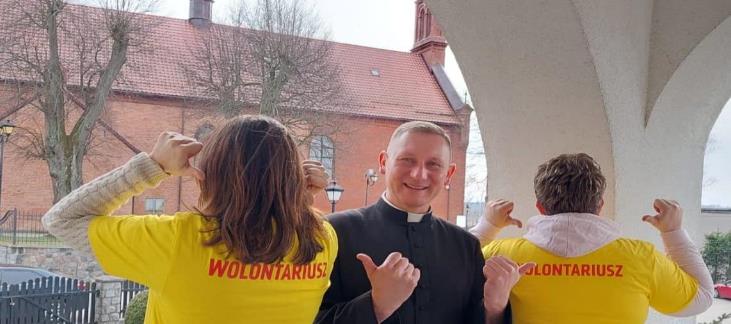 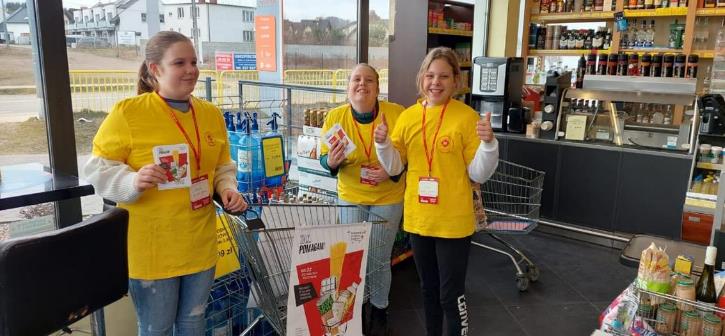 Przeprowadzone Akcje Charytatywne
KWIECIEŃ 2023 
Pola Nadziei na Pomorzu zbiórka na rzecz podopiecznych pomorskich hospicjów
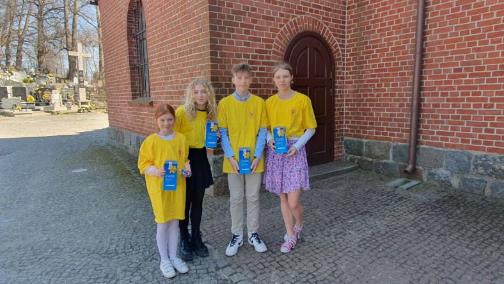 Przeprowadzone Akcje Charytatywne
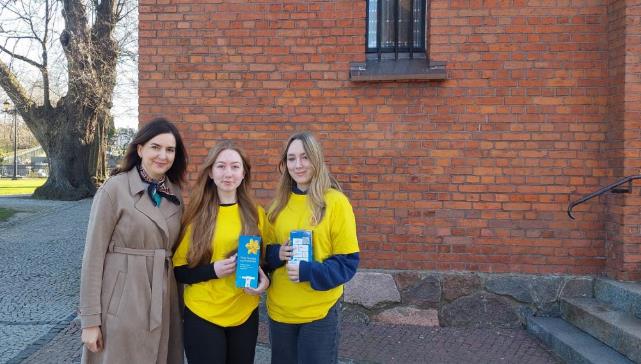 Dni tematyczne w naszej szkole
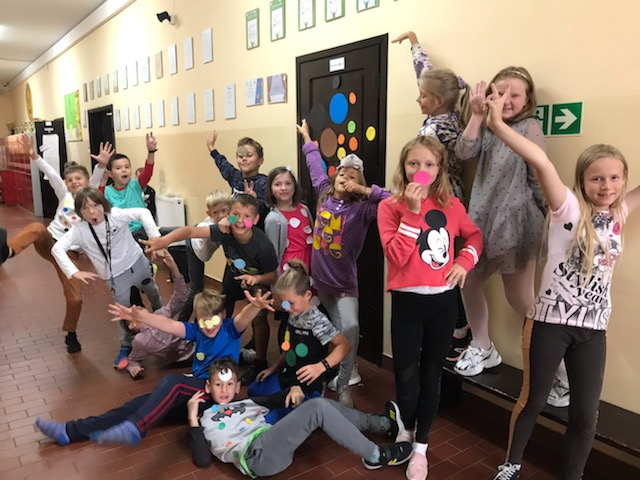 WRZESIEŃ 2022 
DZIEŃ KROPKI
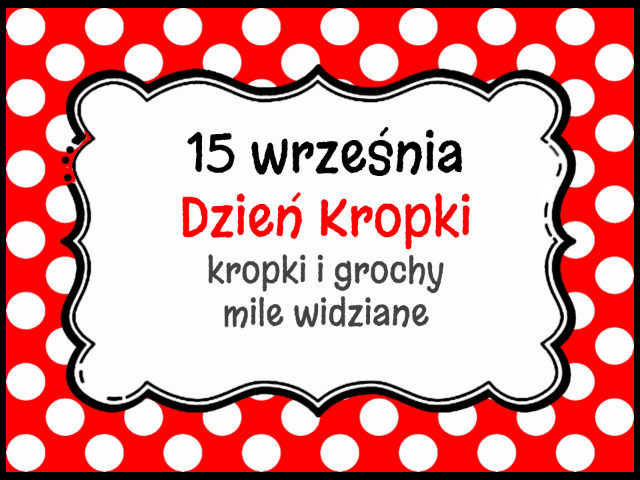 Dni tematyczne w naszej szkole
WRZESIEŃ 2022 

DZIEŃ MIGRANTA I UCHODŹCY
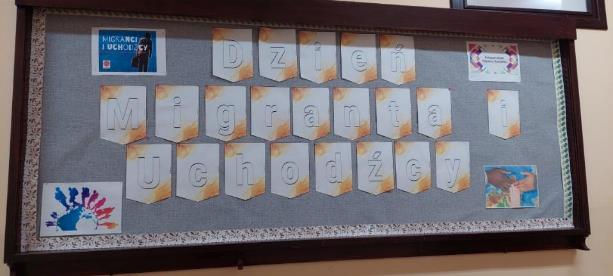 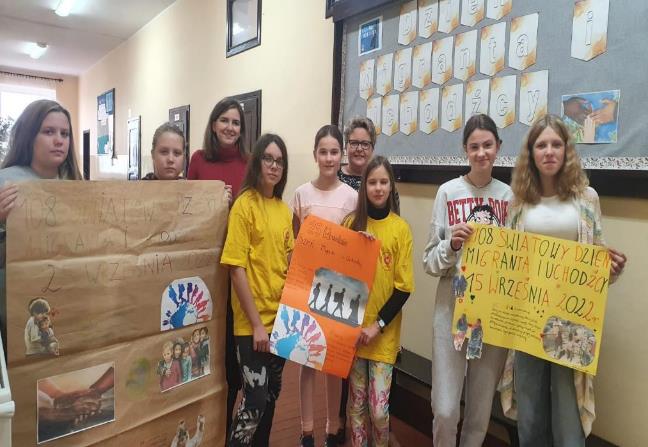 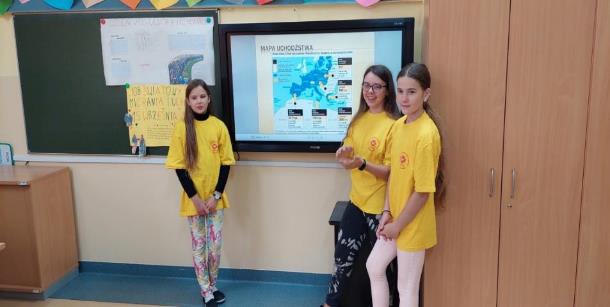 Dni tematyczne w naszej szkole
LISTOPAD 2022 

DZIEŃ PLUSZOWEGO MISIA
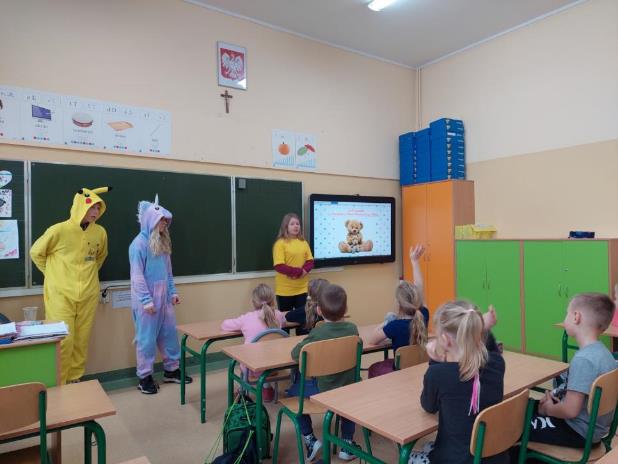 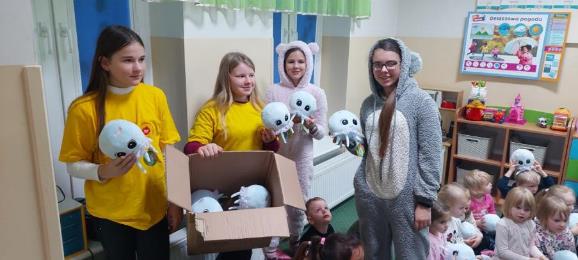 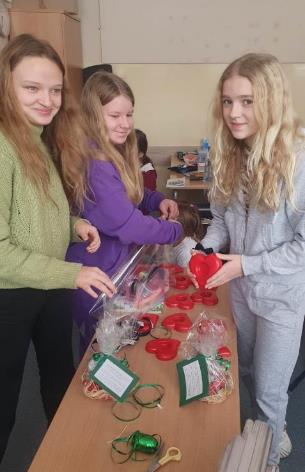 Dni tematyczne w naszej szkole
LUTY 2023 

ŚWIATOWY DZIEŃ CHOREGO
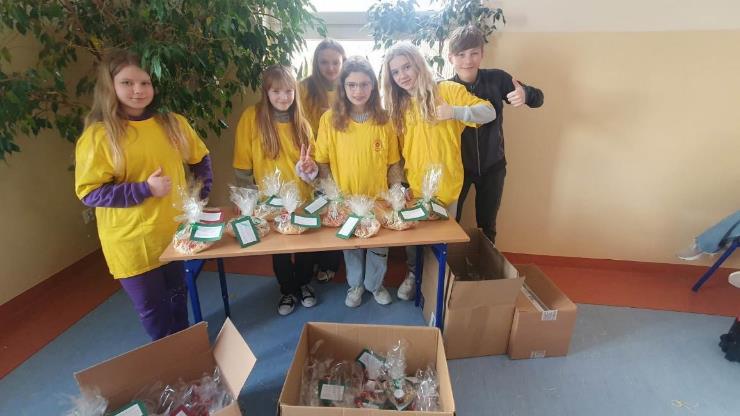 Dni tematyczne w naszej szkole
Dzień pierwszy poniedziałek

Dzień Szalonych Nakryć Głowy
Luty 2023 

Tydzień Karnawału
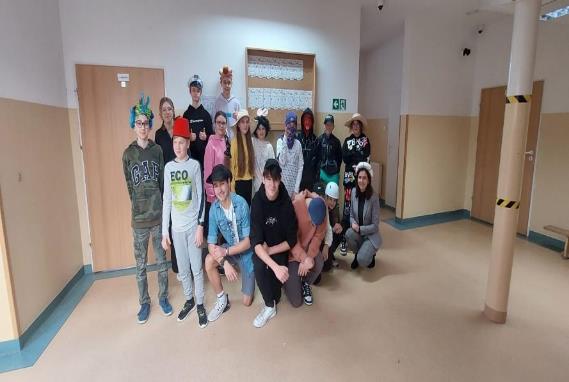 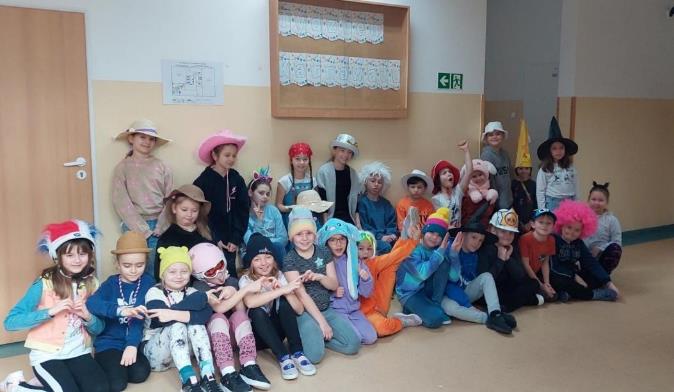 Dni tematyczne w naszej szkole
Dzień drugi wtorek 

Walentynki
Luty 2023 

Tydzień Karnawału
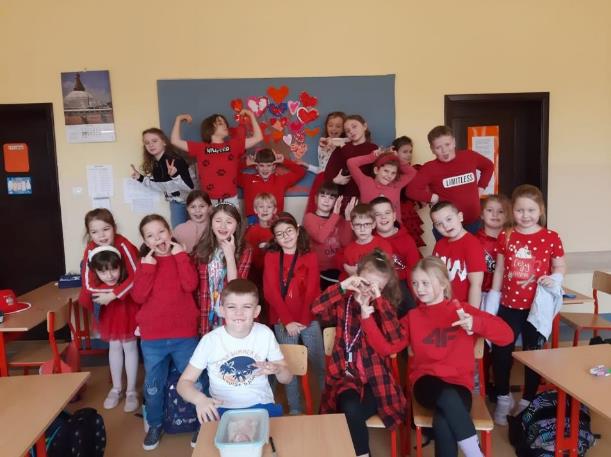 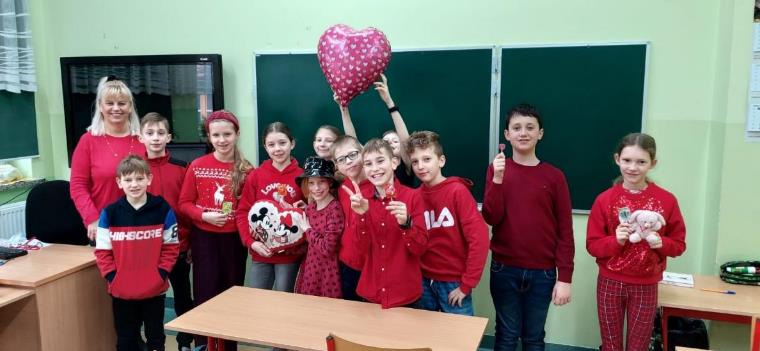 Dni tematyczne w naszej szkole
Dzień trzeci środa

Dzień Maski Karnawałowej
Luty 2023 

Tydzień Karnawału
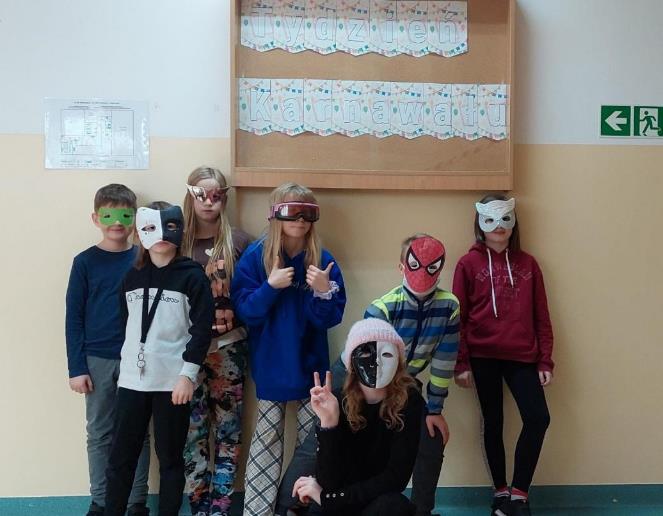 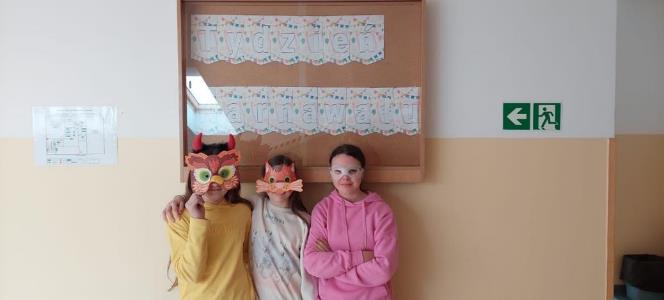 Dni tematyczne w naszej szkole
Dzień czwarty czwartek

Dzień na sportowo
Luty 2023 

Tydzień Karnawału
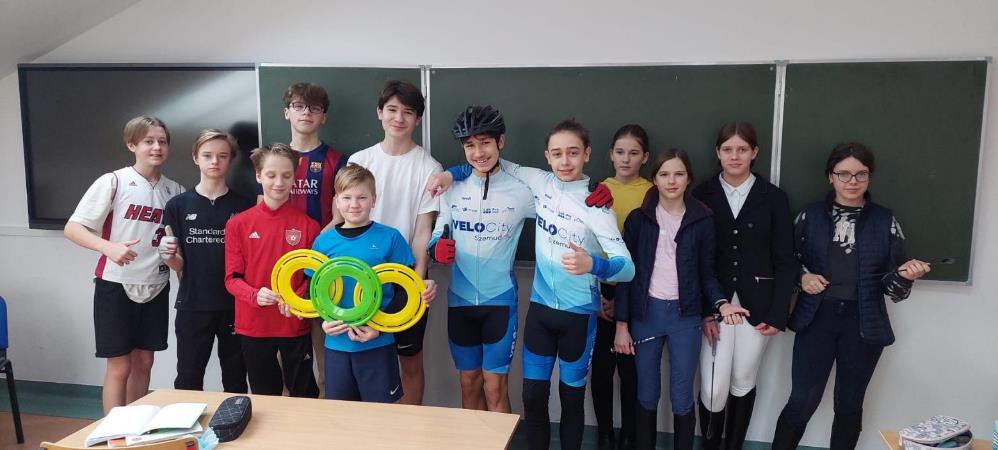 Dni tematyczne w naszej szkole
Dzień piąty piątek

Dzień postaci z bajek, filmów i serial
Luty 2023 

Tydzień Karnawału
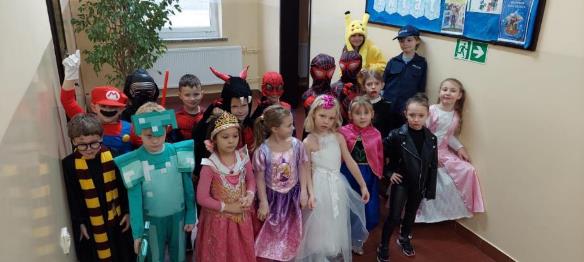 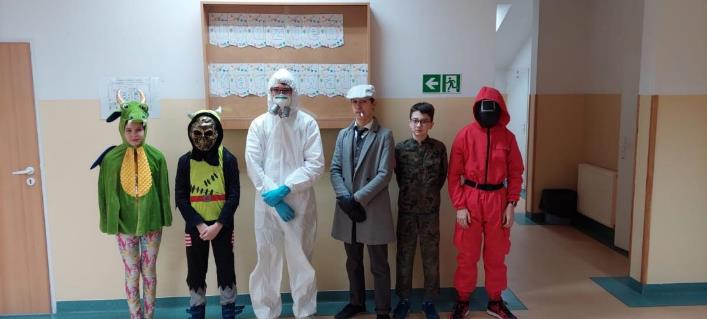 Dni tematyczne w naszej szkole
MARZEC 2023 

DZIEŃ KOLOROWEJ SKARPETKI – ŚWIATOWY DZIEŃ OSÓB Z ZESPOŁEM DOWNA
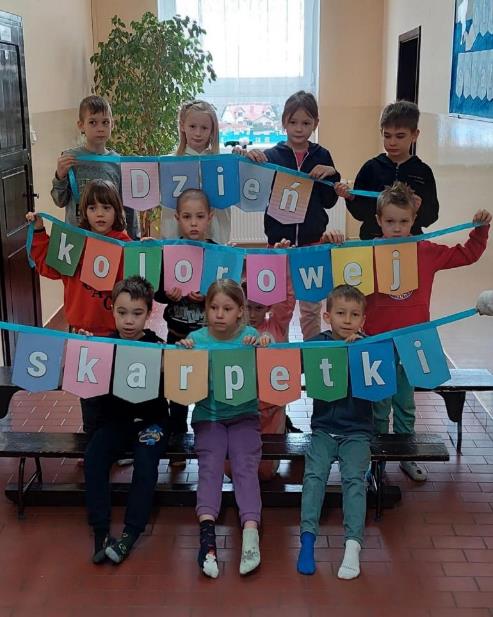 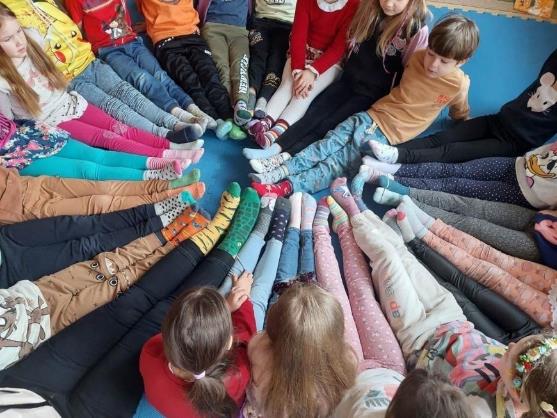 Dni tematyczne w naszej szkole
KWIECIEŃ 2023 

ŚWIATOWY DZIEŃ ŚWIADOMOŚCI AUTYZMU
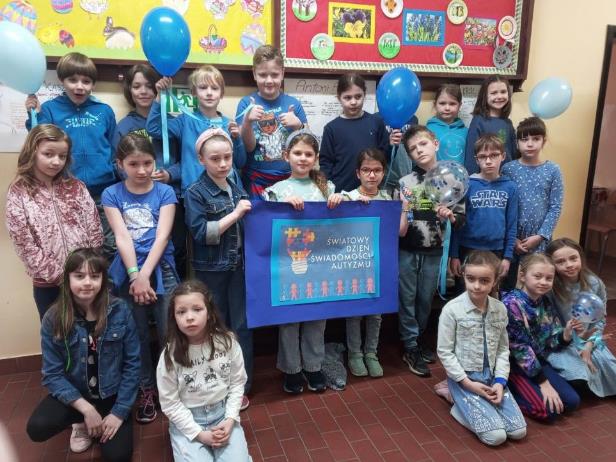 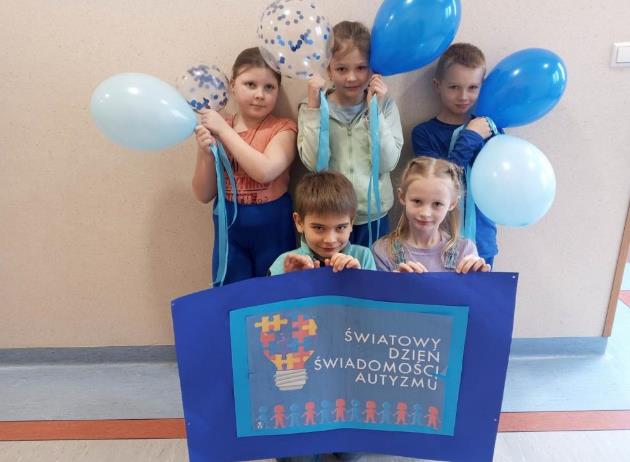 Organizacja konkursów
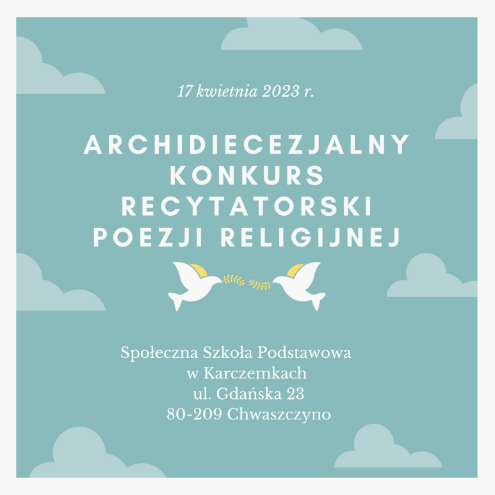 ARCHIDIECEZJALNY KONKURS POEZJI RELIGIJNEJ
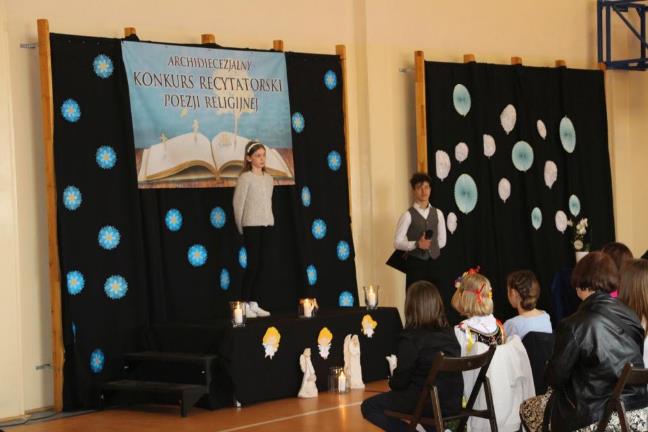 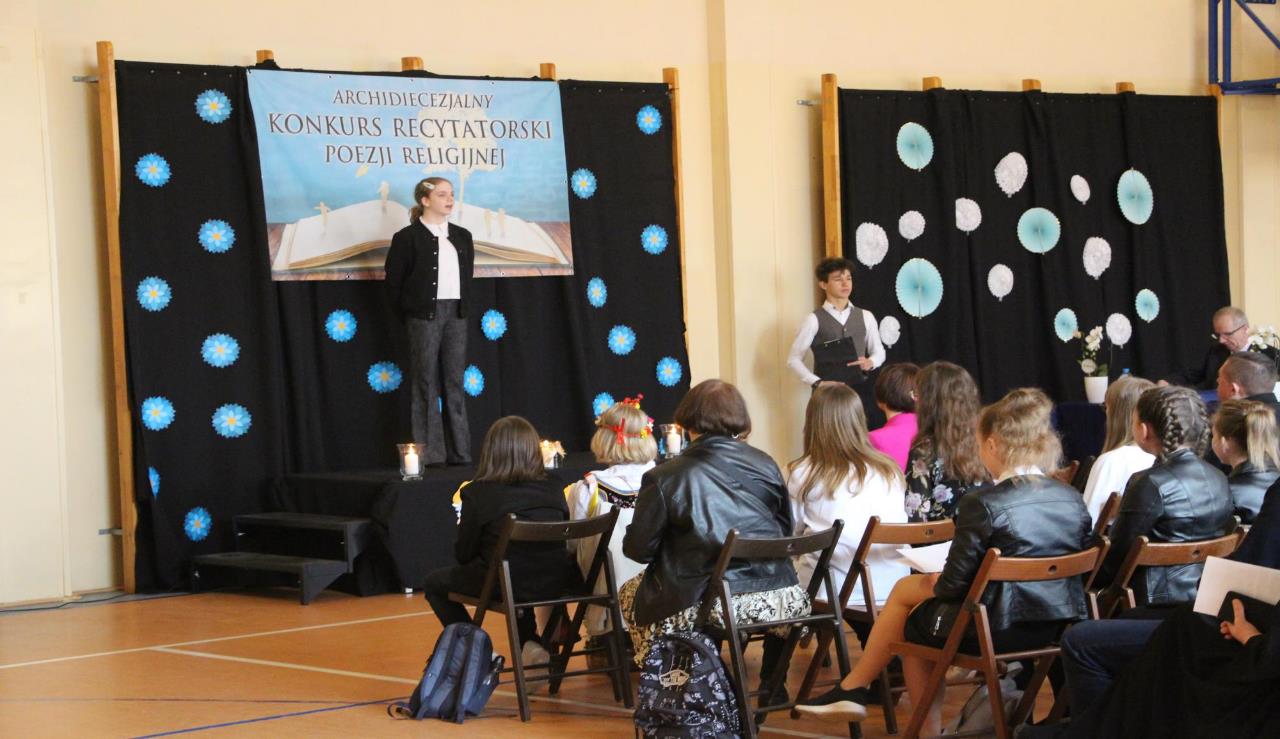 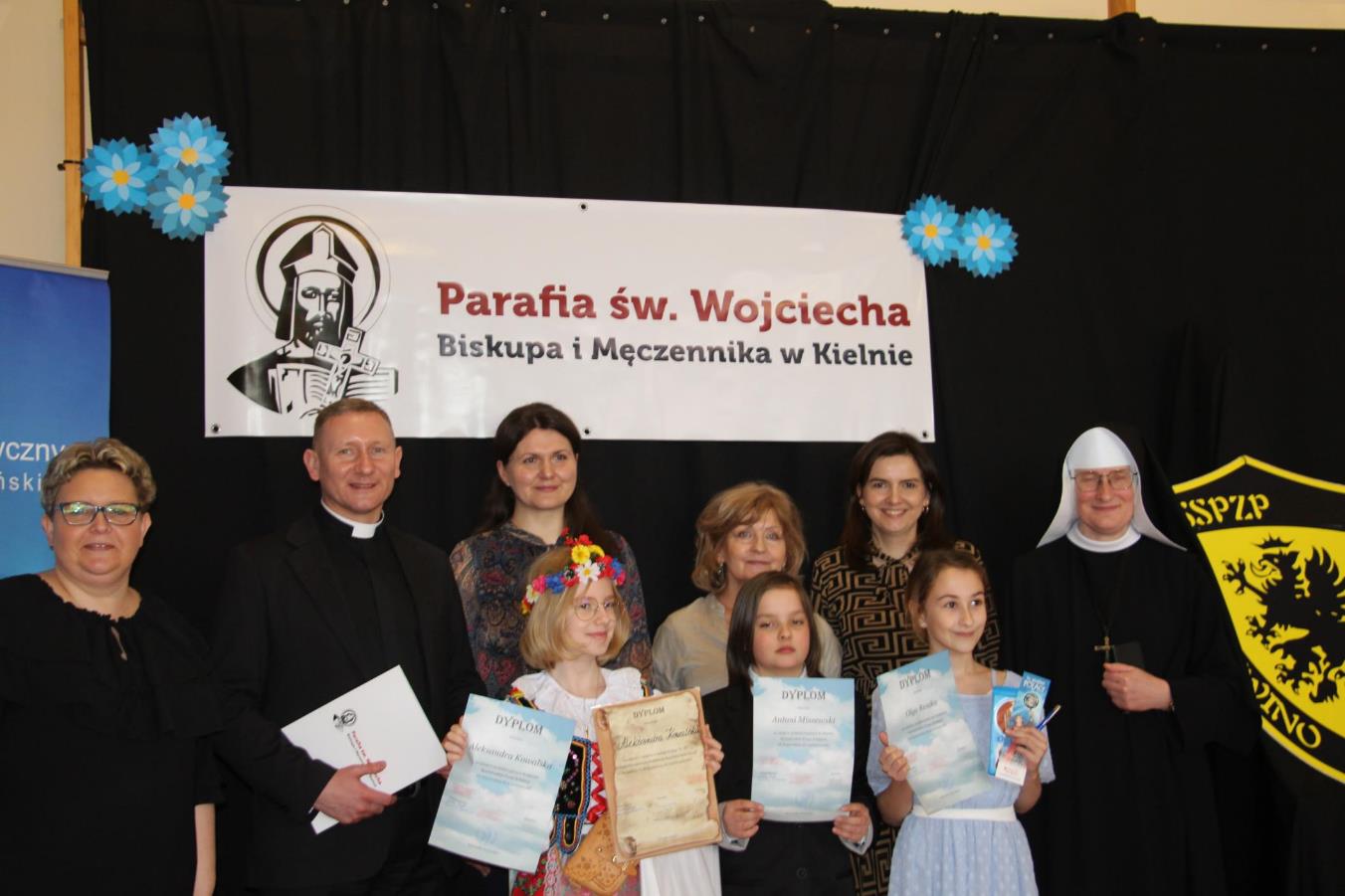 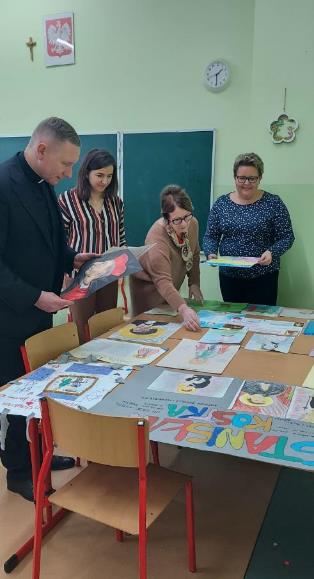 Organizacja konkursów
MIĘDZYSZKOLNY KONKURS PLASTYCZNY PT. MÓJ ŚWIĘTY PATRON
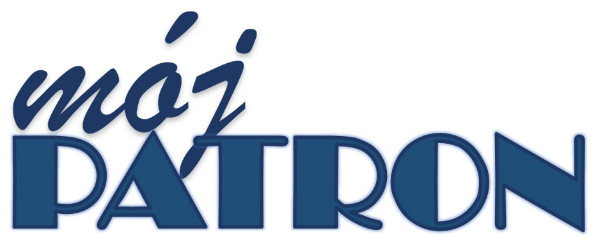 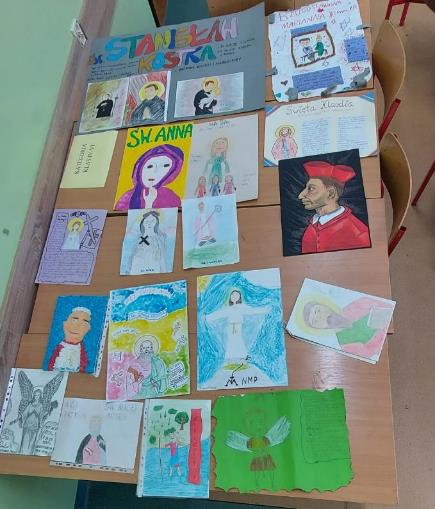 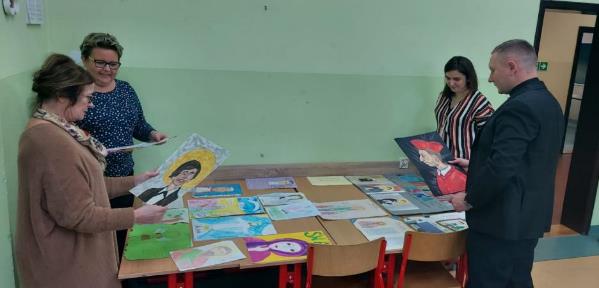 SUKCES W KONKURSIE FOTOGRAFICZNYM
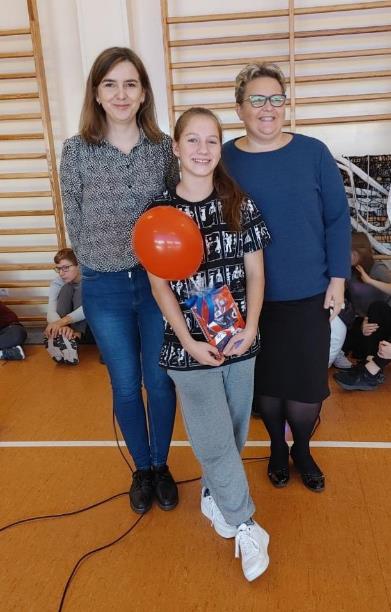 Bianka Rudnik, uczennica Społecznej Szkoły Dobrzewino-Karczemki w Karczemkach, uzyskała I miejsce w konkursie fotograficznym pt. Uchodźca oczami dziecka. Konkurs został zorganizowany przez Caritas Archidiecezji Gdańskiej.
Szkolenia
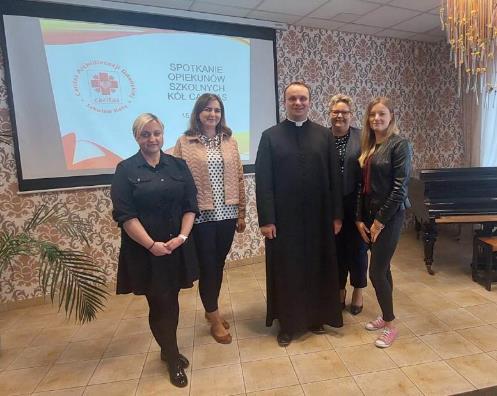 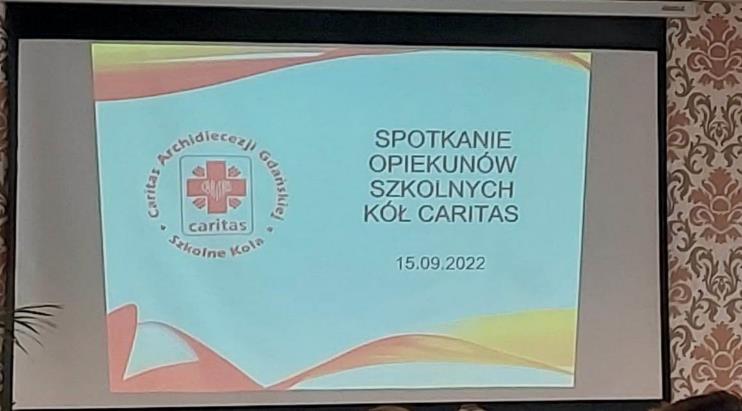 SZKOLENIA
Szkolenie formacyjne Szkolnego Koła Caritas 15.10.2022 r.
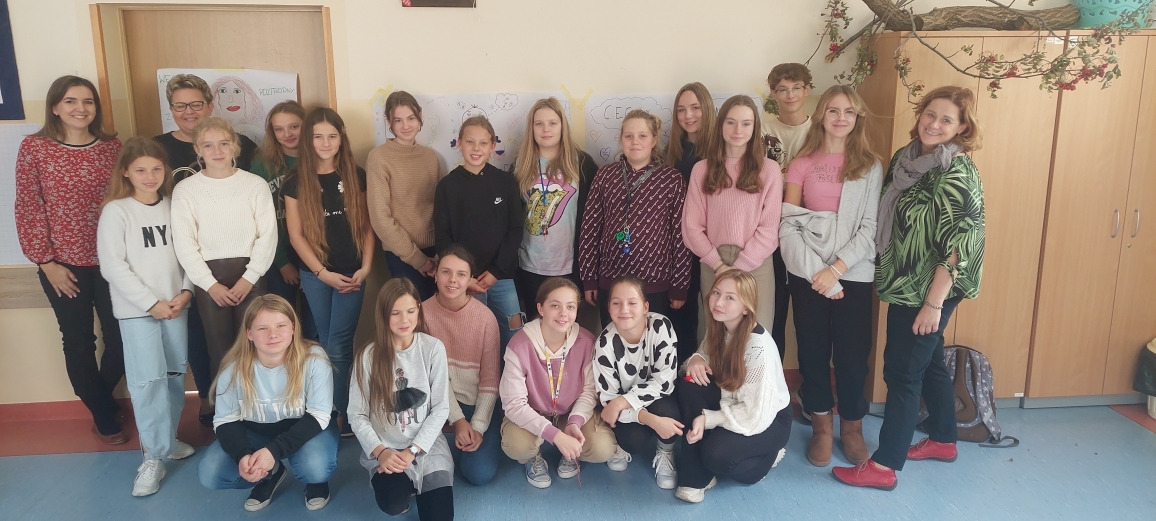 Szkolenia
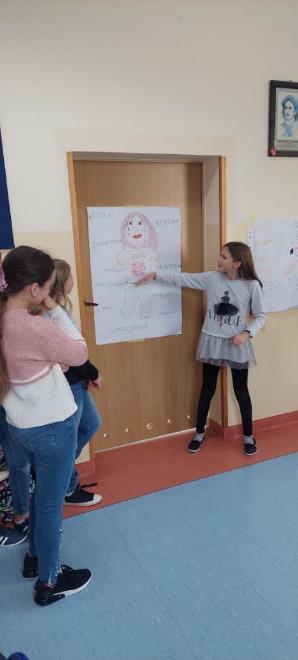 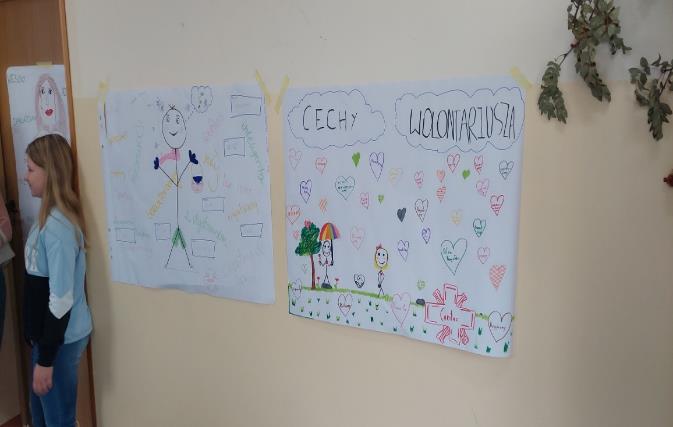 Udział w Gali Wolontariatu
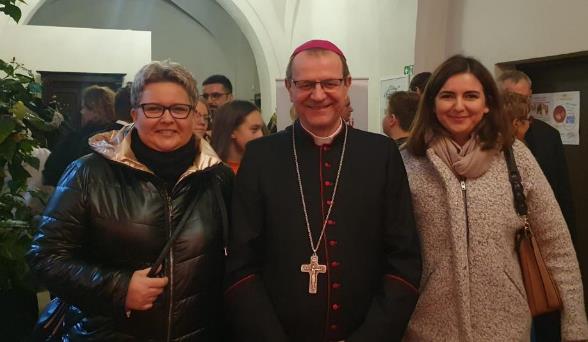 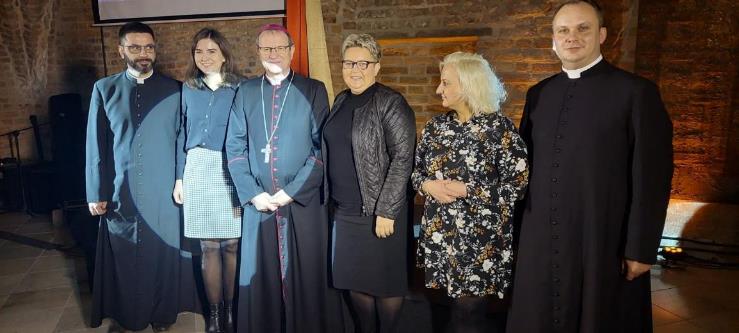 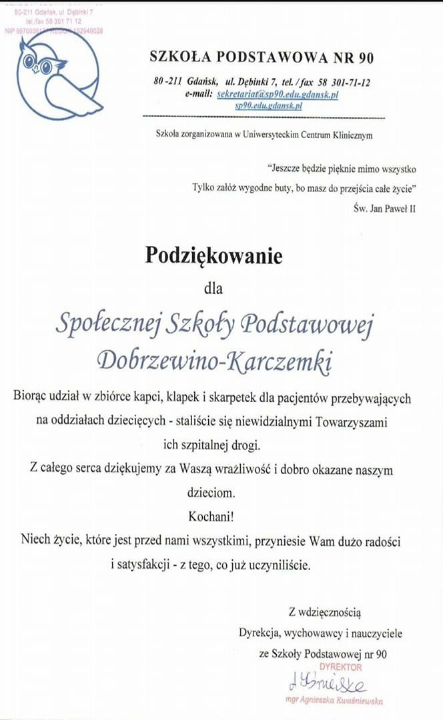 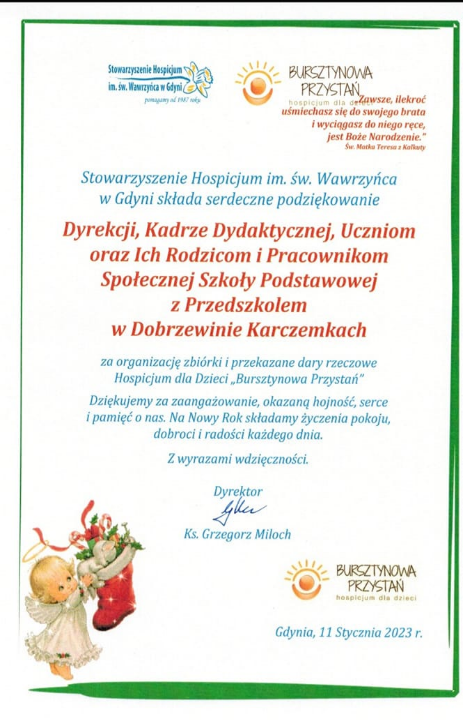 Podziękowania
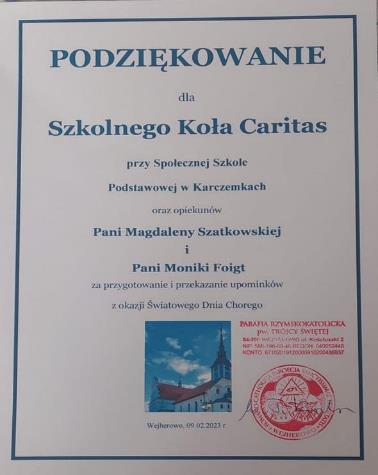 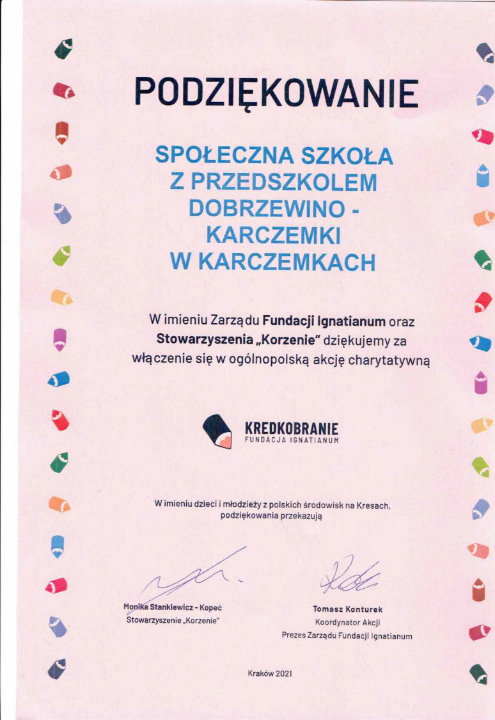 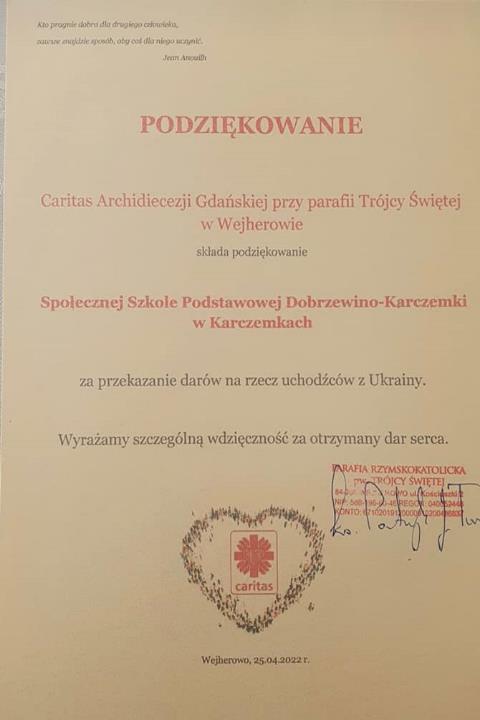 Podziękowania
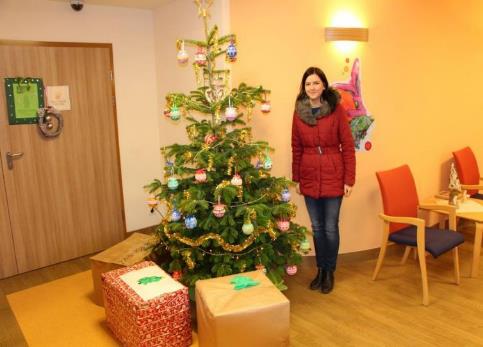 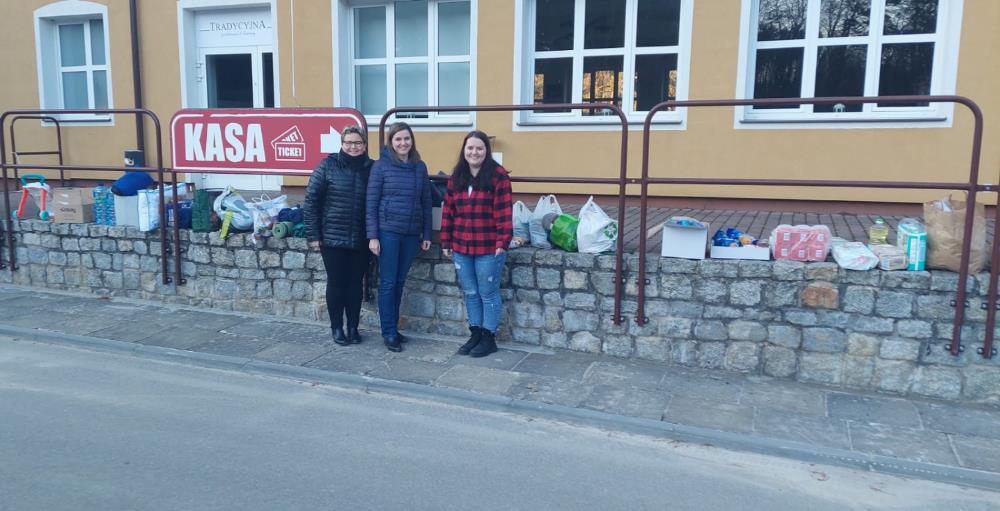 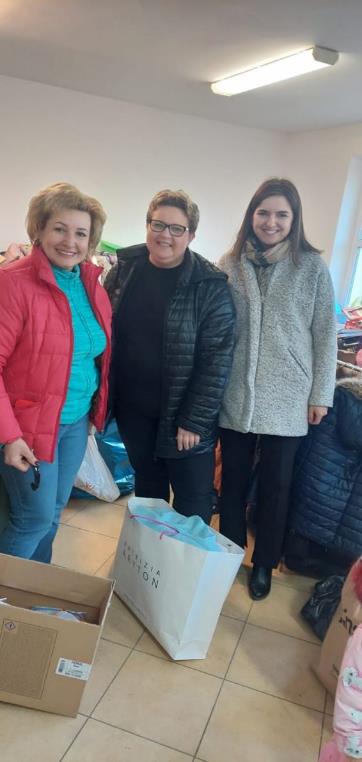 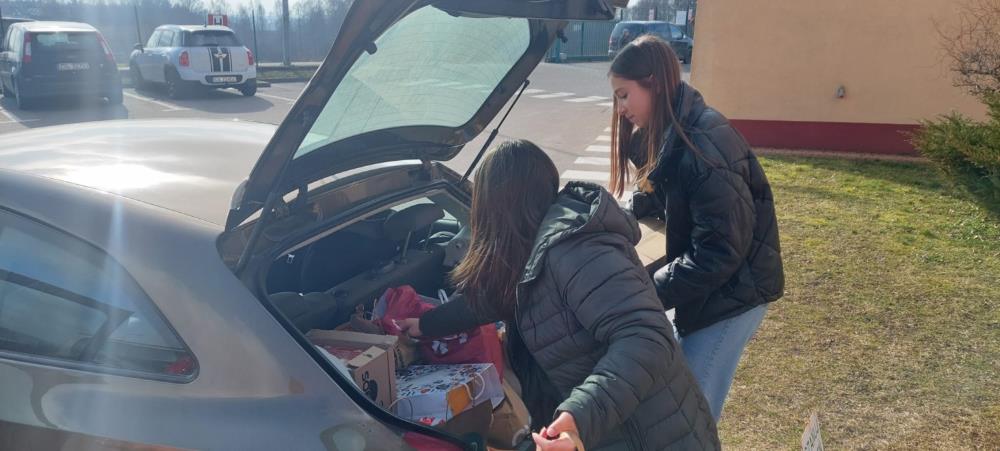 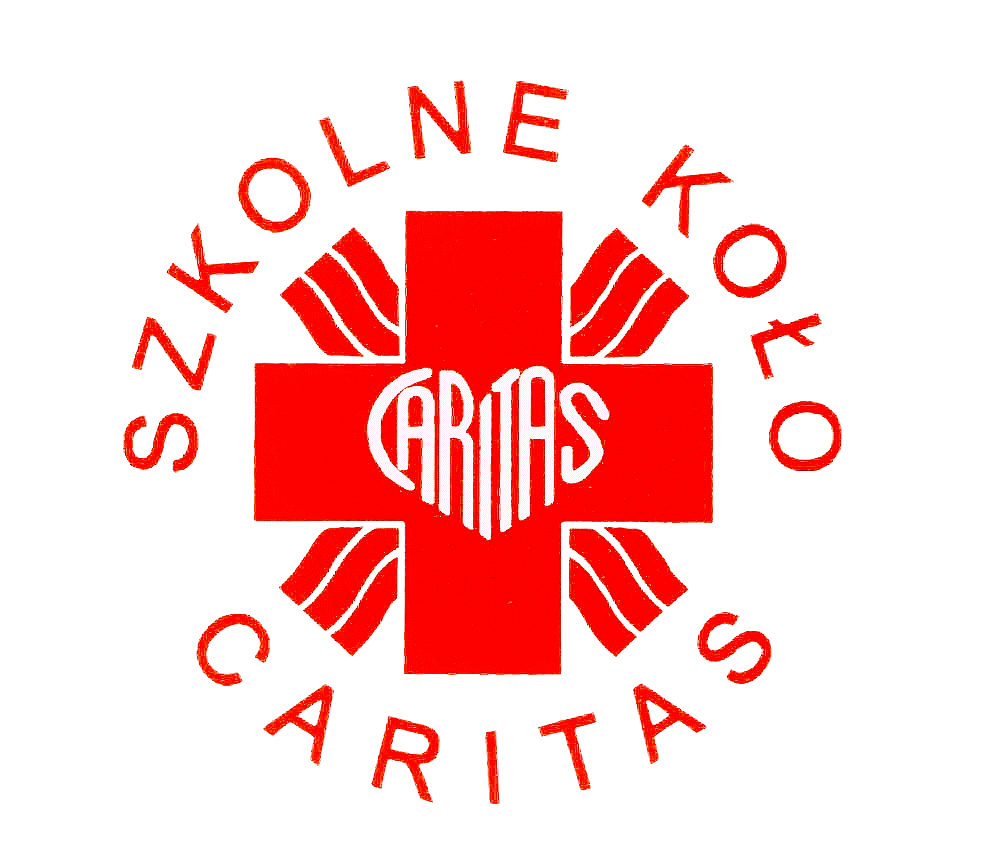